Manajemen data
TEMU Iii
Modifikasi Data

Semua data sudah siap, mungkin ada yang perlu dimodifikasi untuk kepentingan analisis.

Sebelum melakukan modifikasi, perlu dibuat definisi operasional, misalnya:
Contoh Definisi Operasional Variabel
Langkah langkah menghitung umur


GUNAKAN PERINTAH TRANSFORM
PILIH ‘DATE AND TIME WIZARD’
IKUTI PERINTAH SELANJUTNYA
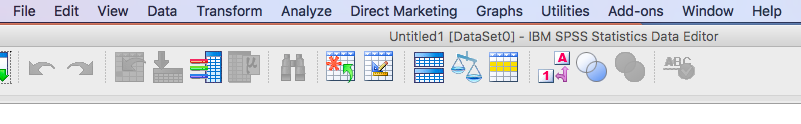 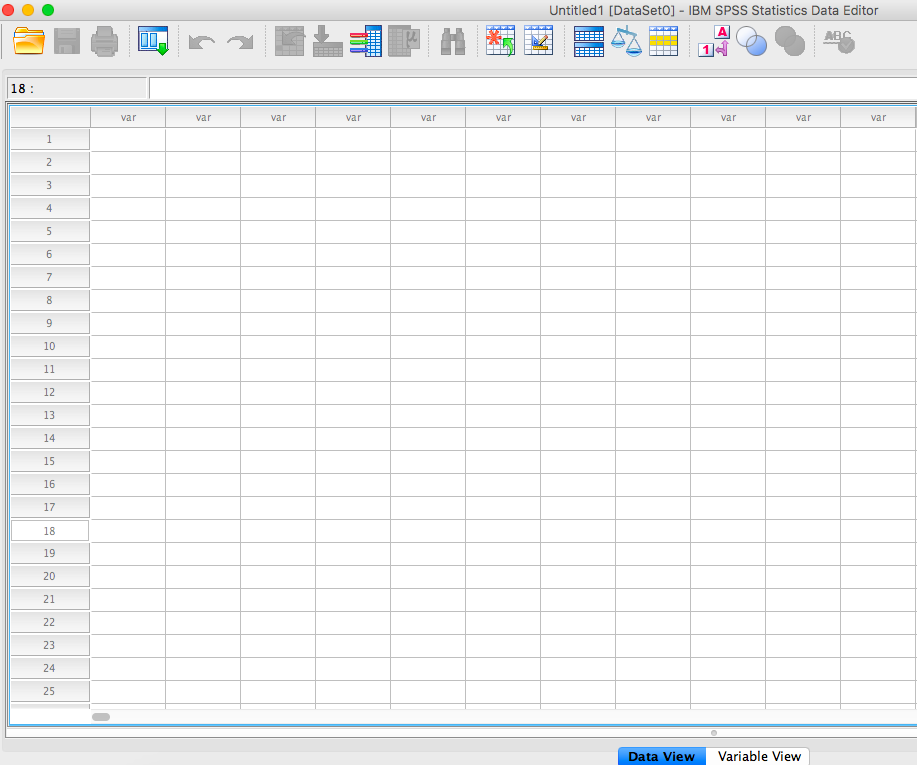 Menghitung umur

Tehnik menghitung umur ini didasarkan atas selisih waktu tanggal ukur dan tanggal lahir untuk mendapatkan umur yang lebih tepat. 

Pelajari langkah2nya pada halaman 36-40
Langkah langkah membuat variabel baru

MEMBUAT VARIABEL BARU (DATA DISKRET) DARI VARIABEL LAMA (DATA KONTINYU)
Pelajari langkah2nya pada halaman 40-48
Membuat variabel KLPUMUR dari UMURB

Variabel KLPUMUR yang berisi 

1 = 6-11, 2 = 12-23, dan 3 = > 24 bulan 

yang berasal dari variabel UMURB
Buat kolom baru sebagai tempat variable KLPUMUR dengan melakukan ‘insert variabel’. Geser ‘cursor’ ke kolom ASI dan membloknya, kemudian geser ‘cursor’ ke Edit, dan pilih ‘Insert Variabel’ dan klik, 
Klik ‘Variable View’ dan Ganti nama VAR00001 menjadi KLPUMUR

Ganti ‘Decimals’ menjadi 0, dan isi ‘Label’ dengan Kelompok Umur;
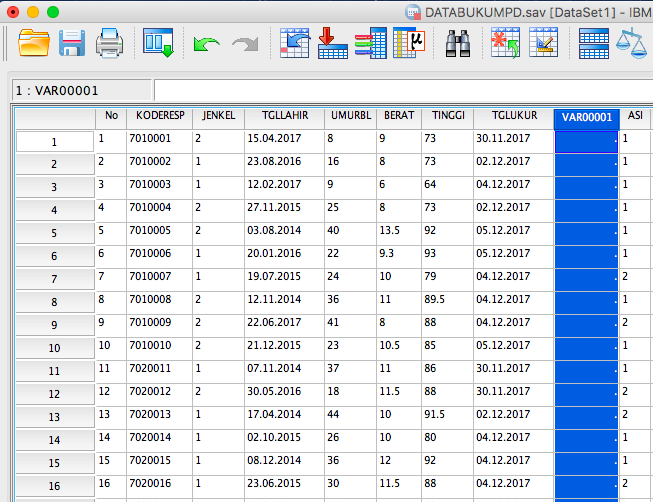 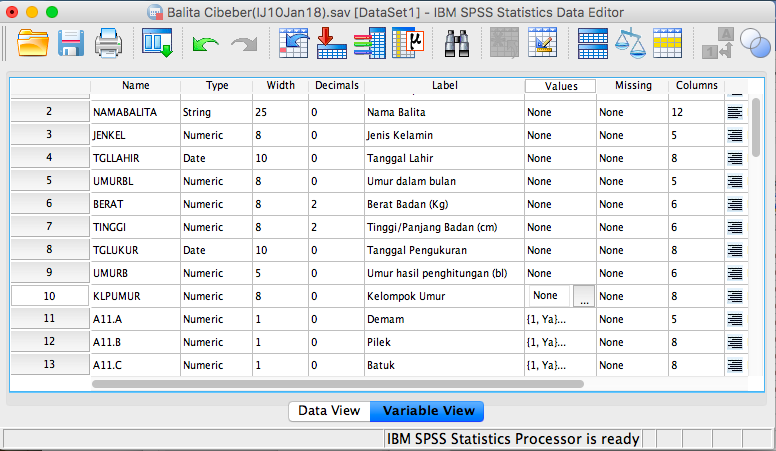 Geser ‘cursor’ ke ‘Values’ untuk mengisi penjelasan kategori variabel KLPUMUR
Klik kotak yang berisi ‘…..’
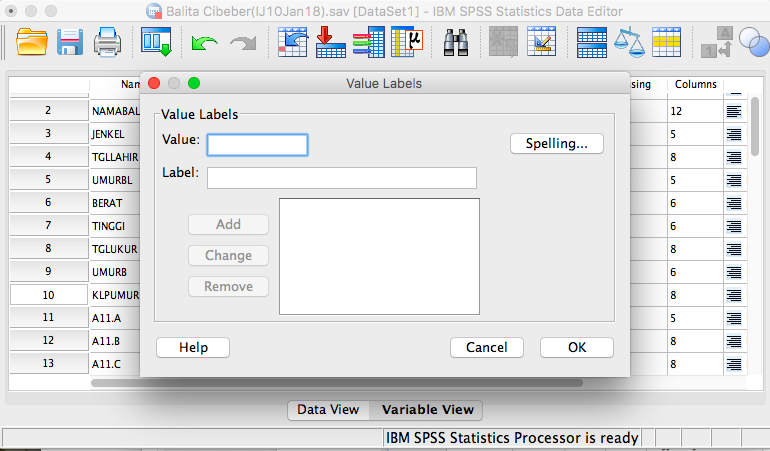 Isilah kotak ‘Value’ dengan angka 1, dan kotak ‘Label’ 6-11, dan klik ‘Add’, dan muncul

Lanjutkan dengan mengisi kelompok 2, yaitu isi kotak ‘Value’ dengan 2 dan kotak ‘Label’ 12-23, dan klik ‘Add’;
Berikutnya mengisi kelompok 3, yaitu isi kotak ‘Value’ dengan 3 dan kotak ‘Label’ >24, dan klik ‘Add’,
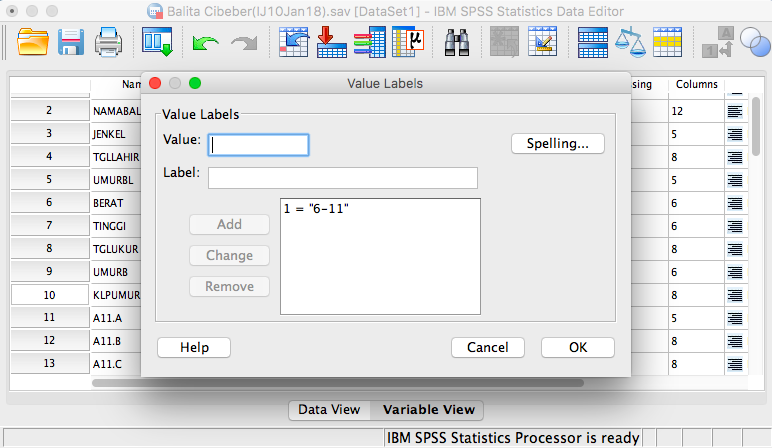 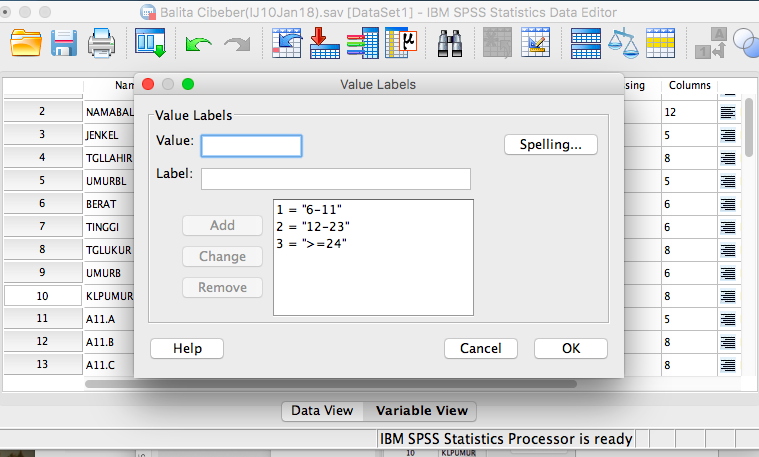 Kemudian klik OK, kemudian geser ‘cursor’ ke ‘Data View’ dan muncul


Terlihat kolom UMURB masih kosong dan kita harus ini isi. Untuk mengisinya perhatikan langkah-langkah berikut;
Pindahkan ‘cursor’ ke ‘Transform’ dan pilih-klik ‘Compute Variabel’
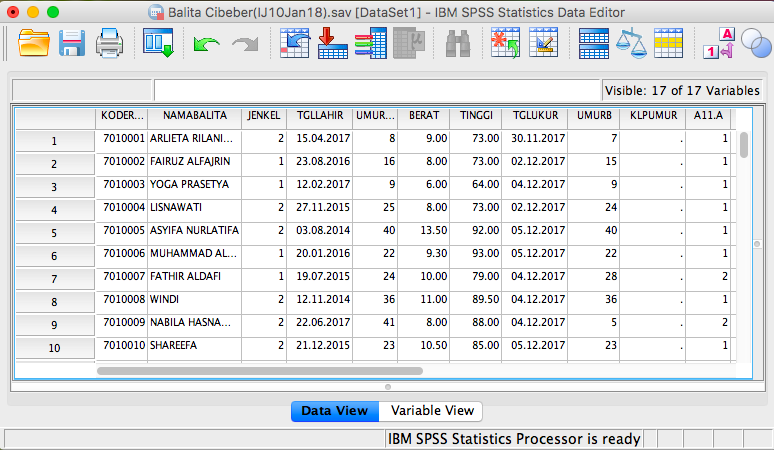 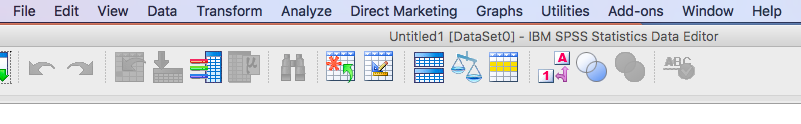 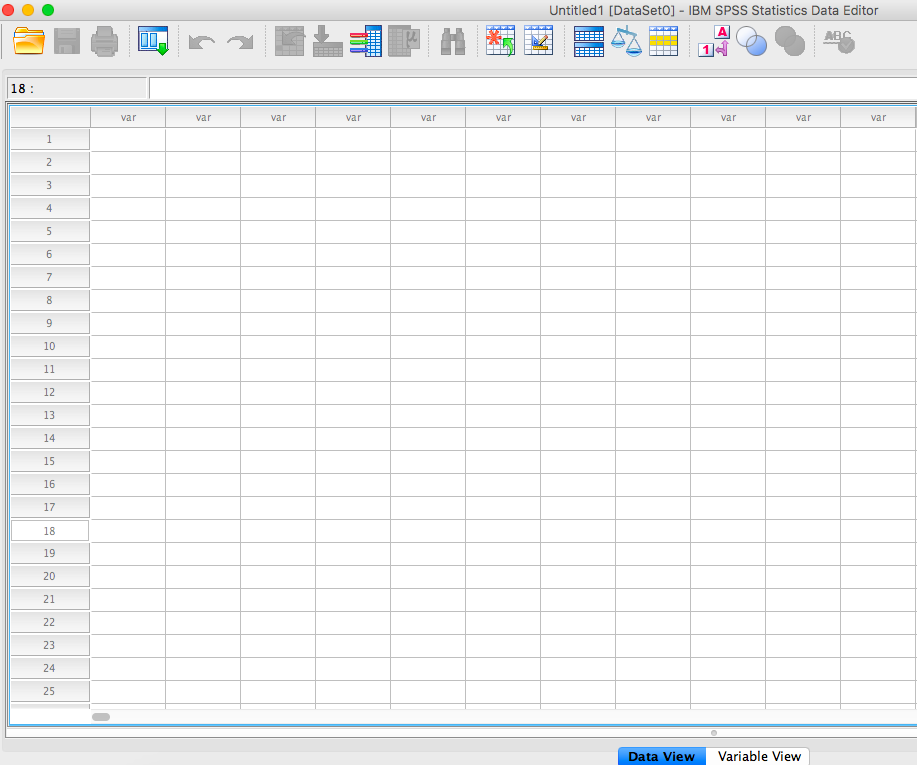 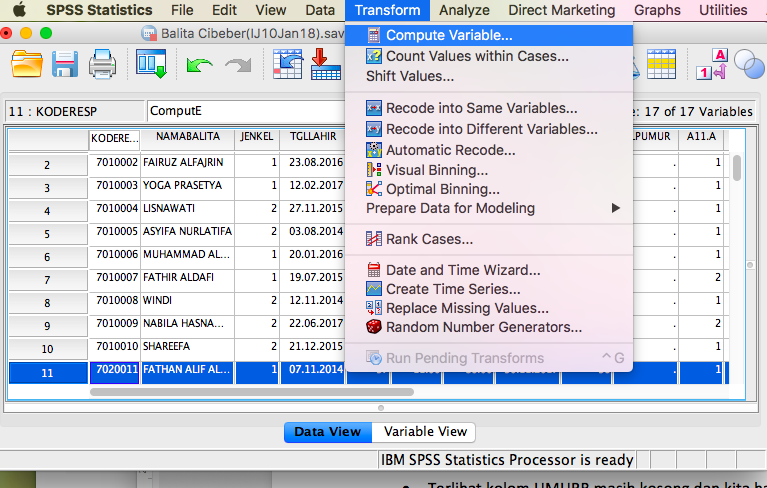 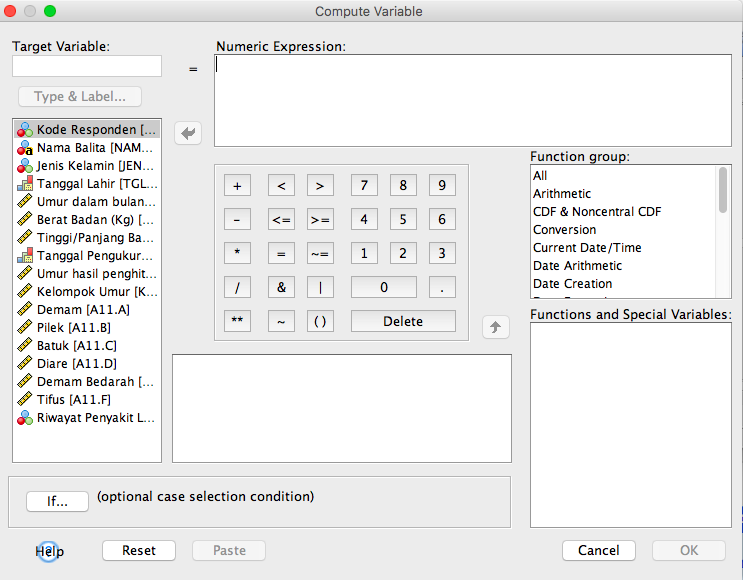 Dibagian atas, isilah kotak ‘Target Variabel’ dengan KLPUMUR, artinya kita mengisi data variabel KLPUMUR, isilah kotak ‘Numeric Expression’ dengan angka 1, klik kotak ‘Paste’ (dibagian bawah), klik ‘OK’;
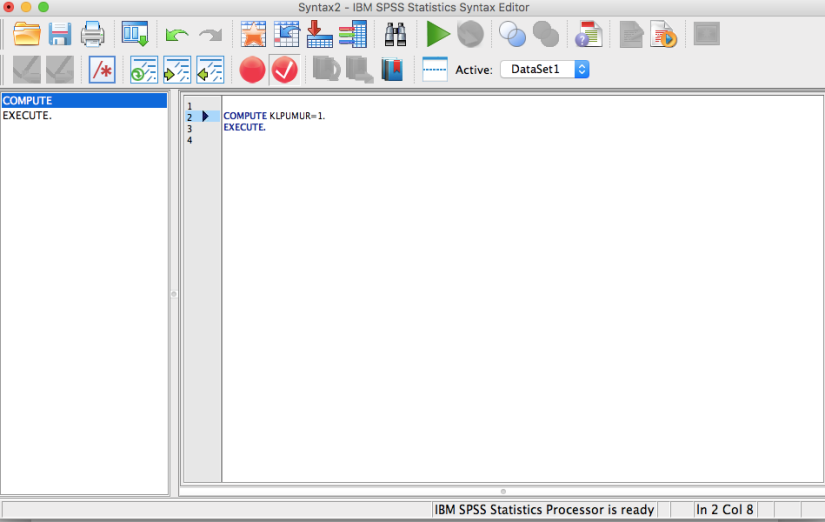 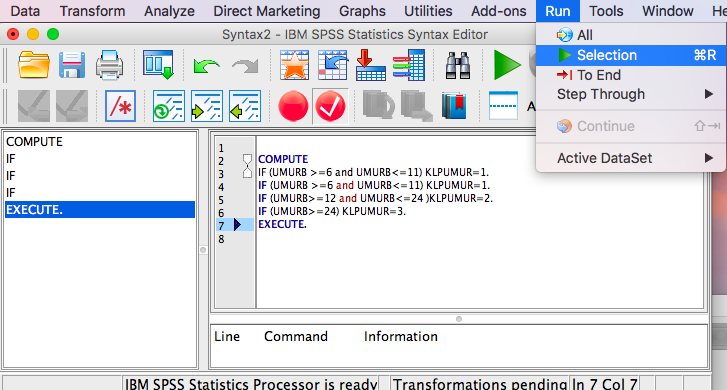 Membuat variabel IMT
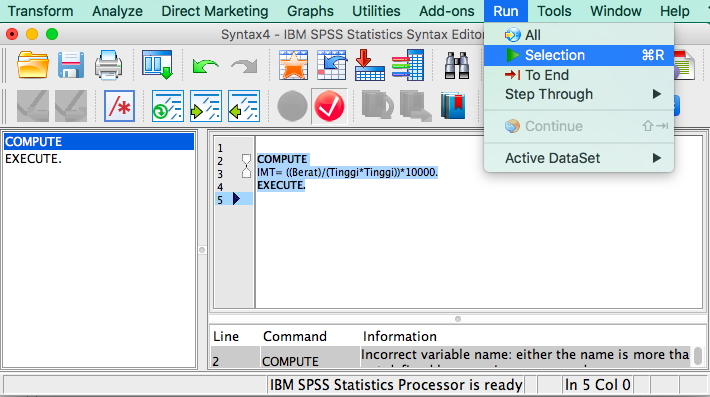 Kerjakan soal latihan No. 4 pada halaman 182